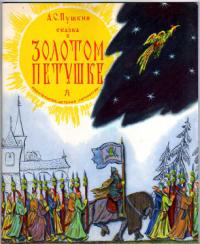 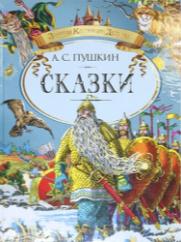 КВН
 (по сказкам А.С.Пушкина)
«ЧТО ЗА ПРЕЛЕСТЬ ЭТИ СКАЗКИ!»
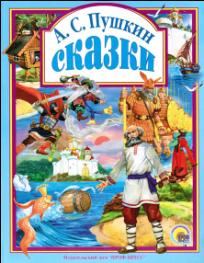 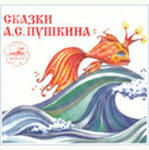 Александр Сергеевич Пушкин
Александр Сергеевич Пушкин – пожалуй, самый любимый и почитаемый в нашей стране поэт и писатель. Прошло уже больше 200 лет со дня его рождения, а слава Пушкина ни то, что не угасает, а разгорается все ярче. 

	Магия сказок Пушкина в том, что взрослея, мы не теряем своего интереса к ним. Сказка открывается нам новыми, неизведанными и незамеченными гранями, продолжает  нас волновать. Именно поэтому сказки А. С. Пушкина – это универсальные произведения, которые не оставят равнодушными ни ребенка, ни взрослого.

	Сказки и сказочные поэмы А. С. Пушкин написал на пике своего творческого расцвета. И хотя изначально эти сказки не были написаны для детей, но практически сразу вошли в детскую литературу.
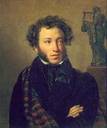 1 команда – «Золотая рыбка»  2 команда – «33 богатыря»3 команда – «Лукоморье»
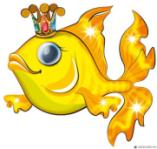 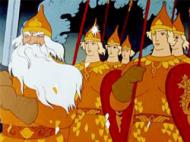 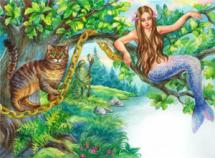 1 конкурс  «Угадай, из какой сказки пришли герои»
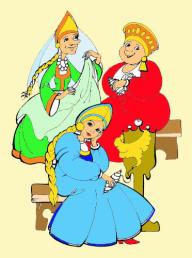 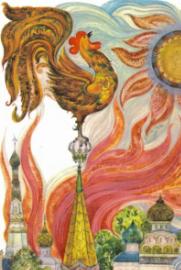 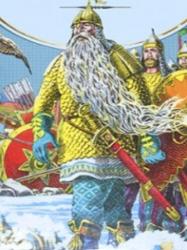 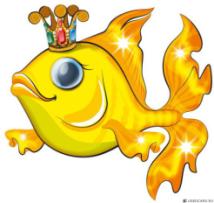 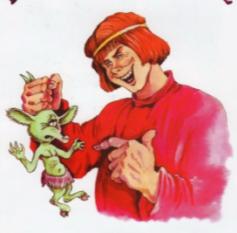 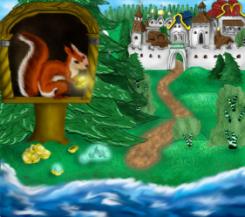 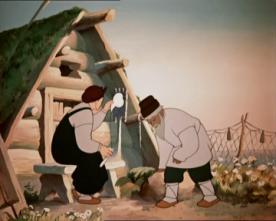 2 конкурс «Продолжи сказку»
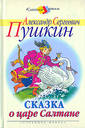 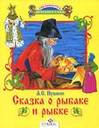 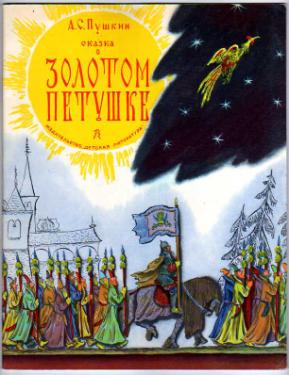 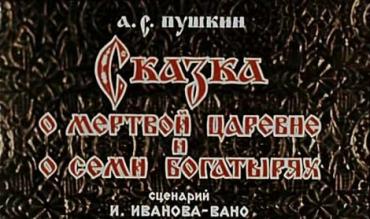 3 конкурс  «Узнай сказку по сказочным предметам»
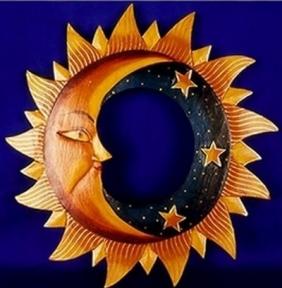 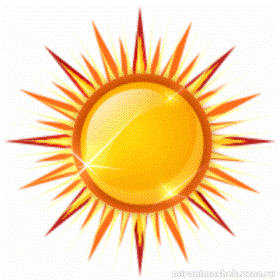 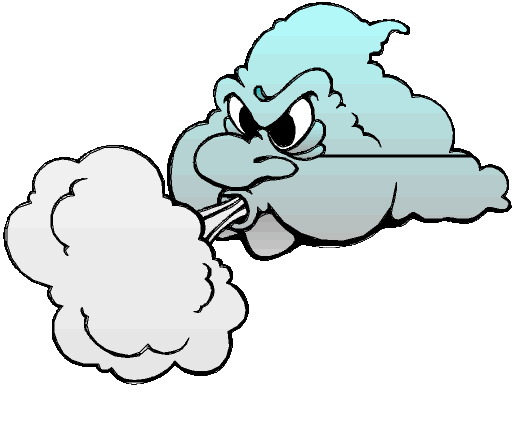 «Сказка о мёртвой царевне 
и семи богатырях»
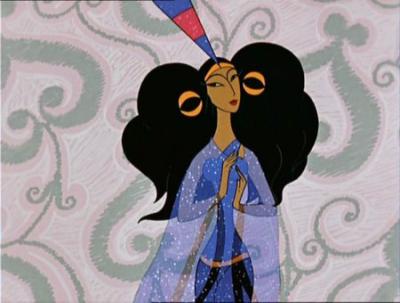 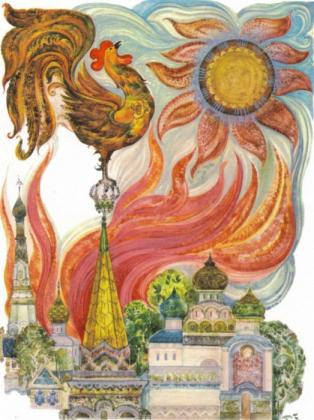 «Сказка 
о Золотом Петушке»
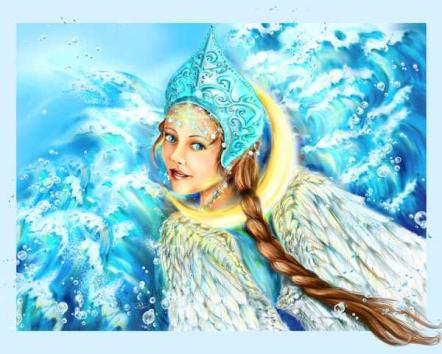 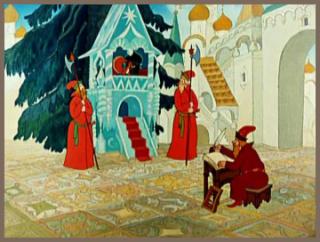 «Сказка о царе Салтане о сыне его славном Гвидоне Салтановиче и о прекрасной царевне Лебеди»
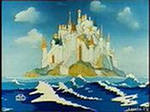 4 конкурс                                                              «Собери                                       строки из                                    сказки»
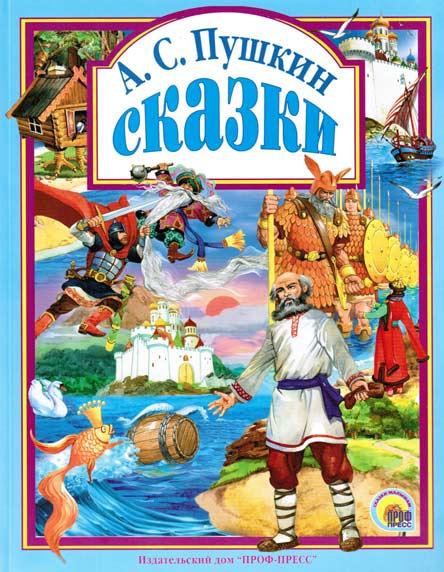 5 конкурс -  Викторина
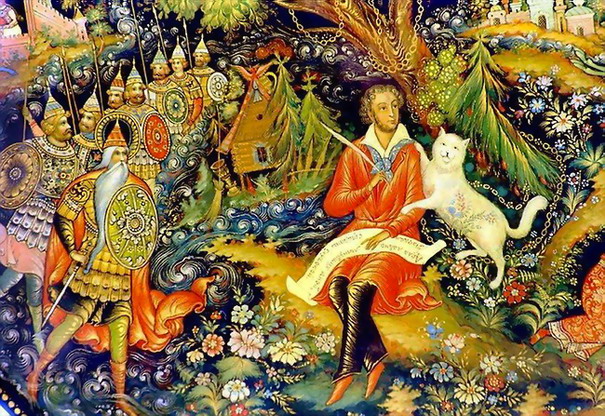 6 конкурс «Из какой сказки волшебный предмет»
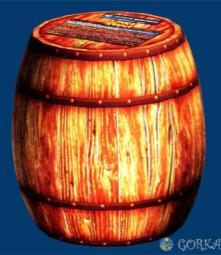 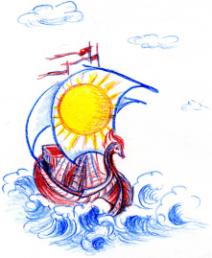 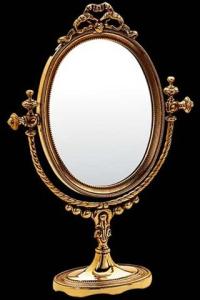 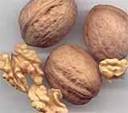 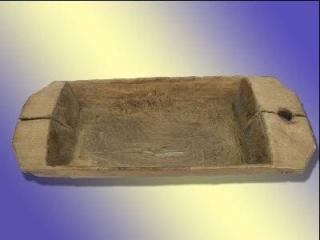 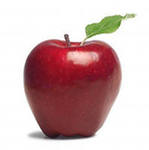 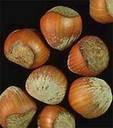 П
Кто взял работником Балду?
С какой буквы начинается поэма «Руслан и Людмила?»
У
Ш
В кого превращался князь Гвидон?
Кем был Елисей из «Сказки о мёртвой царевне…»
К
Из чего были ядра у орехов, которые грызла Белочка?
И
Н
Кем являлась Арина Родионовна Пушкину?
Что за прелесть эти сказки? 
Каждая есть поэма!
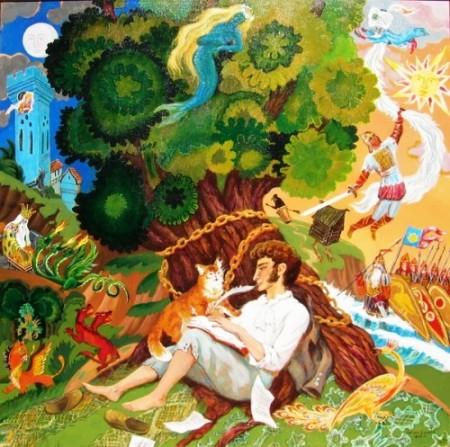